ЈЕДАНАЕСТИ ЧЛАН СИМВОЛА ВЈЕРЕ
Православна вјеронаука 4. разред
Чекам васкрсење мртвих
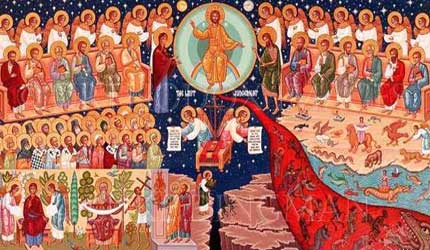 Исповиједамо вјеру у свеопште васкрсење мртвих на крају времена.
Када Христос буде дошао да суди живима и мртвима, сви људи, који су икада живјели, васкрснуће и стаће пред Христа на Суд.
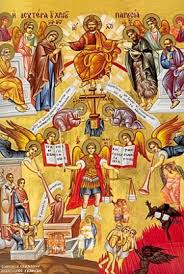 Господ Исус Христос ће пресудити по Својој милости и правди.
Подијелиће се једни људи у радост вјечну са Богом, а други у таму са ђаволом.
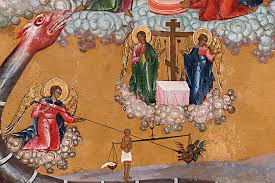 Онај ко је живот провео у врлини, љубећи Бога, вјечно ће да живи и радује се у Богу.
Онај ко је свој живот провео у гријеху и за Бога није марио, са ђаволом ће провести вјечност у тами и паклу.
Домаћа задаћа:
Одговори на питања у уџбенику на страни 49!
Ријеши укрштеницу и двоструку укрштеницу у радној свесци на страни 30!